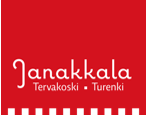 Poissaoloihin puuttumisen malli
Janakkalan lukio
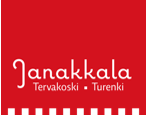 Poissaoloihin puuttumisen malliJanakkalan lukio
Ryhmäohjaajan velvollisuus on seurata opiskelijan poissaoloja säännöllisesti (LOPS 2021, Janakkalan lukion ohjaussuunnitelma)
oppivelvollisuuslaki 8§, 12§, opiskelijahuoltolaki 3§, 9§, 18§, lukiolaki 25 §, 31 §, LOPS 2021
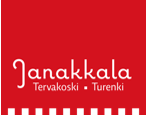 Heti huolen herätessä opiskelijan tilanteesta
Mikäli ryhmänohjaaja, aineenopettaja tai muu lukion henkilökunta kokee opiskelijan tilanteen erityisen huolestuttavaksi hänen on toimittava heti opiskelijan tilanteen kohentamiseksi:

Yhteydenotto suoraan terveydenhoitajaan, kuraattoriin tai psykologiin.
Muussa tapauksessa yhteydenotto opinto-ohjaajaan, joka kokoaa ns. moniammatillisen asiantuntijaryhmän (ns. yksilöllinen OHR) sivistystoimen ja perhekeskuksen työntekijöistä.
Ryhmänohjaajan, aineenopettajan tai muun lukion henkilökuntaan kuuluvan rooli on tiedottaa tapauksesta.
Opiskeluhuoltolaki 14§, 15§, 16§, 19§ ja 23§
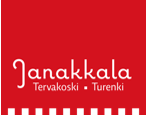 Poissaolojen pitkittyessä
Ryhmänohjaajan vastuulla on seurata poissaolojen kertymistä.
Ryhmänohjaaja tiedottaa suuresta poissaolojen määrästä ja poissaolon pitkittymisestä opinto-ohjaajaa. 
Opinto-ohjaaja kokoaa henkilökohtaisen opiskelijahuoltoryhmän, jossa opiskelijalle tehdään opintosuunnitelma opintojen etenenemisen varmistamiseksi. 
Mikäli opiskelija ei ilman perusteltua syytä noudata opintosuunnitelmaa, opiskelija voidaan katsoa eronneeksi.
Mikäli opiskelija on poissa yhtäjaksoisesti ilman perusteltavaa syytä kuukauden, opinnot katsotaan keskeytyneeksi.
Oppivelvollisuuslaki 8§,12§, opiskeluhuoltolaki 23§, nuorisolaki 10§ ja 11§, LOPS2021
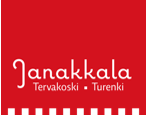 Opiskelijan velvollisuudet poissaolojen korvaamiseksi ja opintojen etenemisen varmistamiseksi
Kursseihin liittyvät suoritusvaatimukset ovat samat kaikille opiskelijoille.
Kurssin opettaja päättää oppiaine- ja opintojaksokohtaisesti, miten poissaolot korvataan.
Opiskelijan velvollisuus on itse selvittää opettajalta, miten hän voi korvata poissaolonsa opintojaksolta (esim. wilma-viestillä tai asiasta opettajan kanssa juttelemalla).
Lähtökohtaisesti opiskelijan on tehtävä kaikki opintojakson suoritukset.
Poikkeustapauksissa opettajan on kuitenkin mahdollista arvioida opintojakso ja antaa siirä arvosana/suoritusmerkintä, vaikka yksittäisiä kurssisuorituksia puuttuisi. Tällöin puuttuvat kurssisuoritukset voivat vaikuttaa kurssiarviointiin.
Koska osaamisen näyttöjä annetaan koko opintojakson ajan poissaolot voivat vaikuttaa kurssiarviointiin.
LOPS2019